Тема 6.
СКЛАДАННЯ ТА ВЕДЕННЯ СІМЕЙНОГО БЮДЖЕТУ
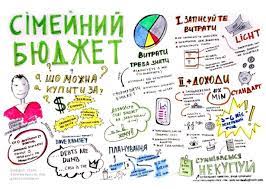 Сукупність надходжень і видатків людини (сім’ї) за певний період часу (місяць, квартал, рік) є її особистим (сімейним) бюджетом.
Групування надходжень та видатків
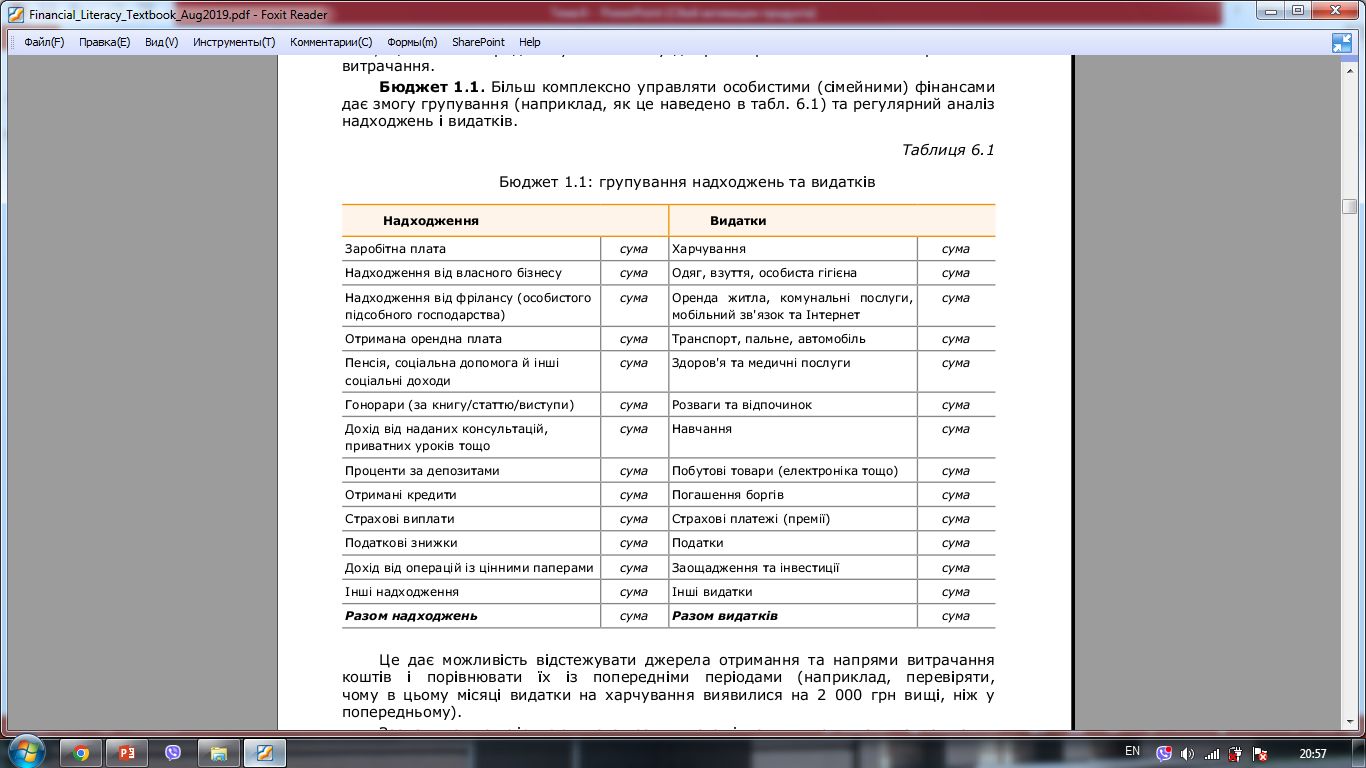 Часто причинами втрати мотивації у складанні сімейного (особистого) бюджету є:
•  постійні витрати часу за відсутності швидких і відчутних результатів (наприклад, скільки коштів сім’я спрямовує на заощадження, а скільки – на «викрадачів грошей», сказати неможливо, не зібравши інформацію про такі видатки щонайменше за кілька місяців);
•  усвідомлення неприємних результатів аналізу (наприклад, надмірні витрати на придбання нового одягу, який, до речі, майже не вдягається); 
•  необхідністю змінити власну поведінку (наприклад, зменшення витрат на пальне для власного автомобіля 
вимагатиме частішого користування громадським транспортом)
Види сімейного бюджету: 
•  спільний, коли всі надходження, отримані членами сім’ї, зараховують до єдиного бюджету, а рішення щодо того, як і на що їх витрачати, сім’я ухвалює спільно. Ведення такого бюджету вимагає високого рівня довіри, відкритості та взаємної відповідальності. Не останнє місце в цьому посідає готовність іти на компроміс, адже бажання різних членів сім’ї можуть серйозно різнитися;
•  роздільний, коли надходження залишаються в того члена сім’ї, хто їх заробив (отримав). Водночас кожен дорослий член сім’ї може вільно розпоряджатися своїми коштами (наприклад, використати їх на придбання одягу або заправлення автомобіля пальним). Витрати, які є спільними для всієї сім’ї (наприклад, оренда житла, придбання продуктів харчування додому, навчання неповнолітніх дітей), розподіляють порівну або пропорційно до розміру отриманих надходжень кожного члена сім’ї. Ведення такого бюджету гарантує кожному члену сім’ї високу незалежність в ухваленні фінансових рішень. Водночас, за нерегулярних або невеликих надходжень такий підхід може ускладнити фінансування ключових потреб сім’ї;
•  спільно-роздільний, коли частина надходжень кожного з членів сім’ї спрямовується в «загальний казан», звідки гроші використовуються на фінансування сімейних потреб (наприклад, харчування, комунальні платежі, господарські витрати), а залишком надходжень кожен розпоряджається на власний розсуд.
Для ефективного управління особистими (сімейними) фінансами важливо обрати зручний та ефективний метод складання та ведення особистого (сімейного) бюджету.
Метод конвертів
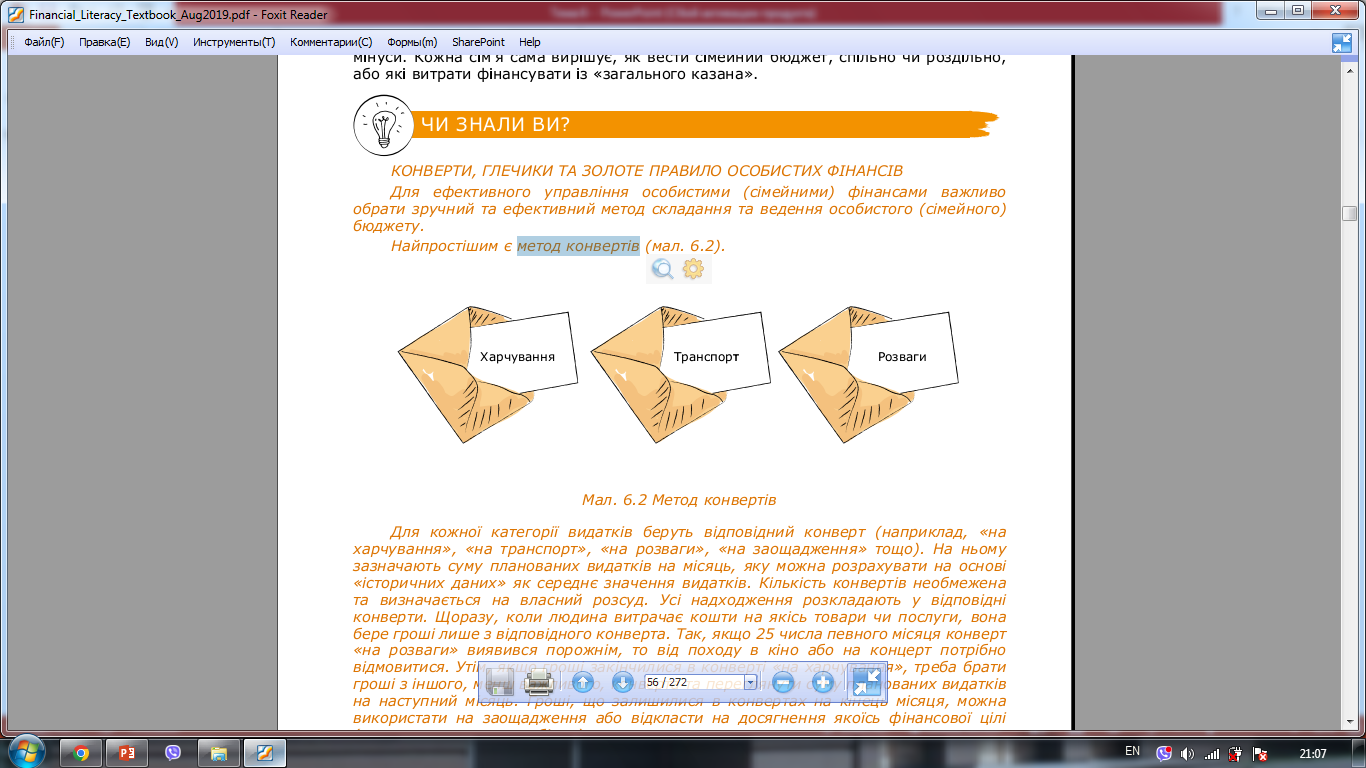 Метод глечиків
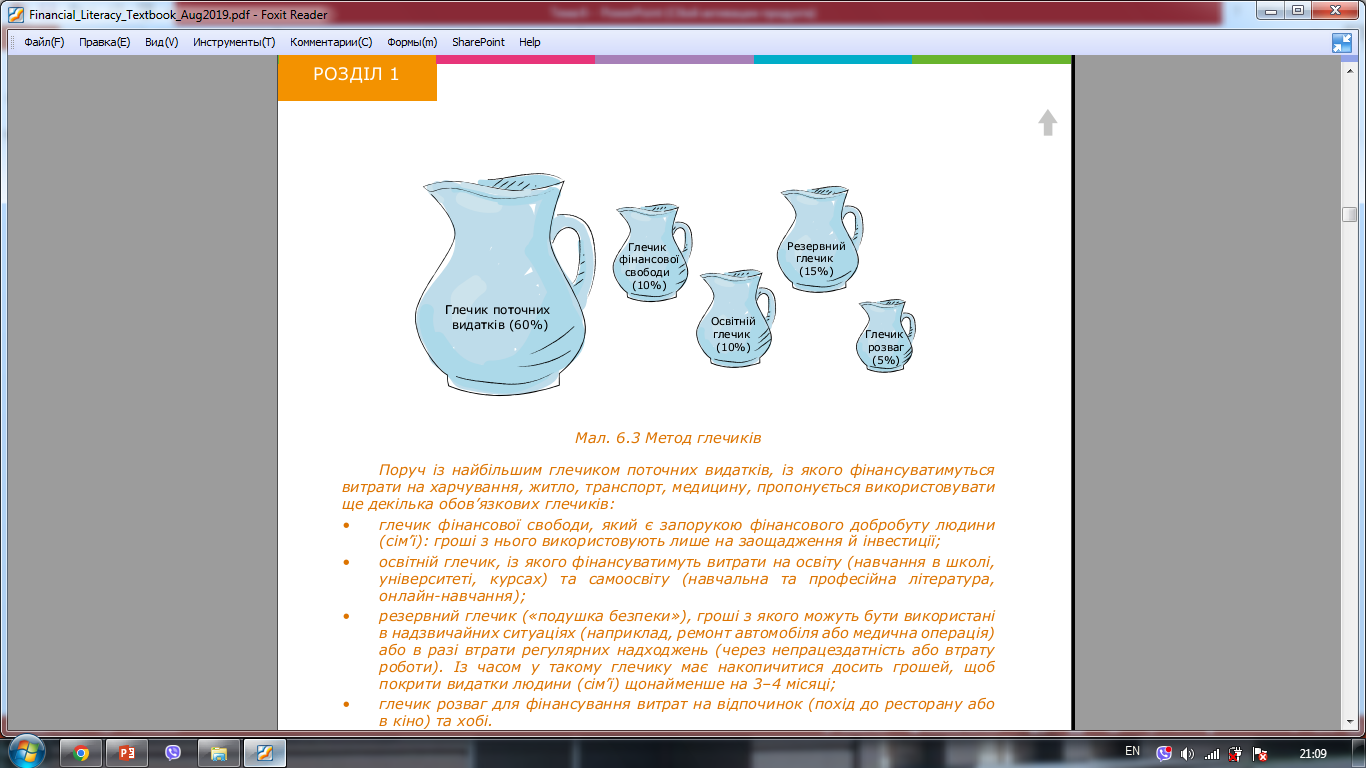 Варто також пам’ятати, що основою «фінансового здоров’я» є правильне співвідношення між надходженнями та видатками.
За рівнем збалансованості між надходженнями й видатками особистий (сімейний) бюджет може бути:

•  дефіцитним, коли видатки є більшими за надходження; 
•  збалансованим, коли надходження і видатки є рівними за обсягами; 
•  профіцитним, коли надходження є більшими за видатки.
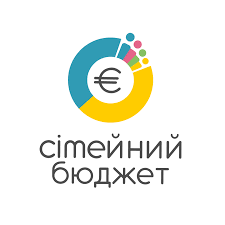